Effective SUSY and NPQMSSM
Jihn E. Kim

Seoul National University
Gwangju Institute of Science and Technology

PASCOS 2012  at  Merida, Mexico,  4 June 12
What can be there beyond SM?
New CP? Axions? SUSY? String?
     
1. The effective SUSY

2. Strong CP and axions

3. New pseudoscalar boson at EW scale ?
2/64
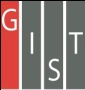 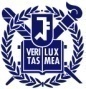 J E Kim                       EffSUSY and NPQMSSM, PASCOS12,  Merida, Mexico, 4  Jun. 2012
1. The effective     
             SUSY
3/64
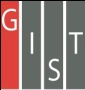 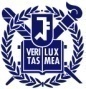 J E Kim                       EffSUSY and NPQMSSM, PASCOS12,  Merida, Mexico, 4  Jun. 2012
If there exists a new force around the electroweak scale, an extra Z’ is expected at the TeV scale. As done for the Z boson [Glashow, NPB 22, 579 (1961)], the indirect limits  for the extra Z’ boson has been studied for a long time [Erler et al., 0906.2435[hep-ph]].
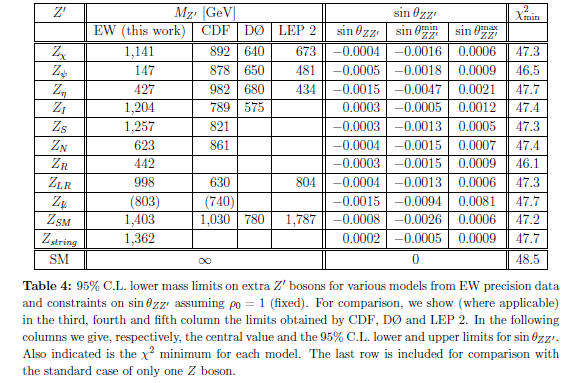 4/64
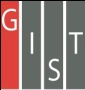 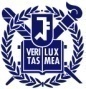 J E Kim                       EffSUSY and NPQMSSM, PASCOS12,  Merida, Mexico, 4  Jun. 2012
Search for Z’ boson in di-leptons (ee or 𝜇𝜇)
ATLAS-CONF-2012-007
CMS PAS EXO-11-019
simple/robust analysis : search a peak in a di-lepton invariant mass spectrum
e+e- channel
model independent upper limits on 𝜎 x Br
as  a function of the mass of the new vector boson
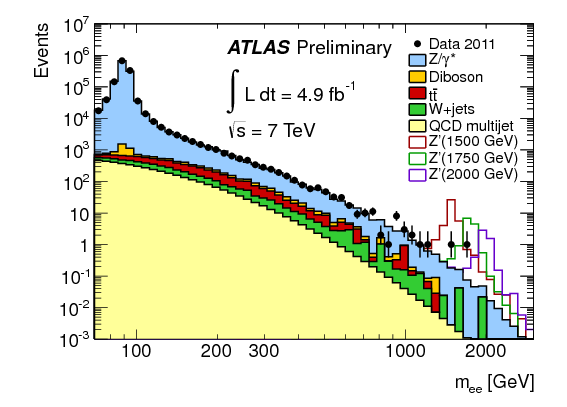 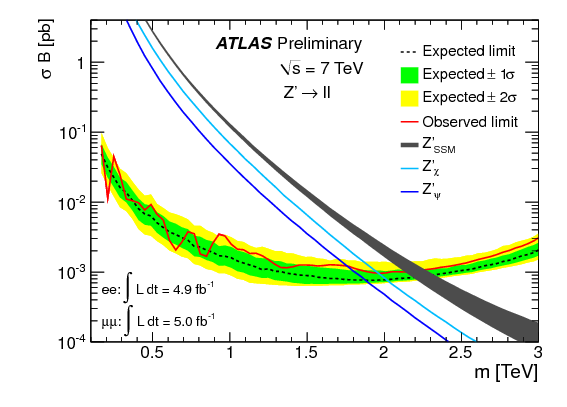 𝝈 x Br [pb]
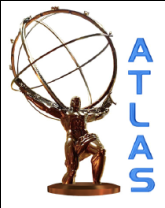 𝜇+𝜇- channel
mee [GeV]
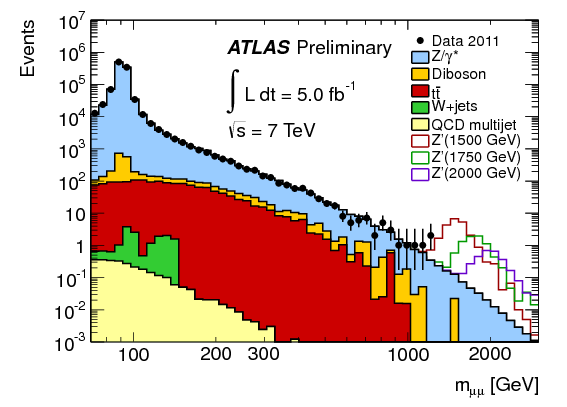 model dependent lower limits on the Z’ mass:@95CL
ATLAS (ee: 4.9fb-1 𝜇+𝜇- : 5.0fb-1) CMS (1.1 fb-1)
SSM:            m(Z’)  > 2.21 TeV,   >1.94 TeV
RS graviton: m(G*) > 2.16 TeV,   >1.98 TeV                       coupling k/Mpl=0.1
ATLAS-CONF-2012-007
m𝜇𝜇 [GeV]
5/64
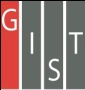 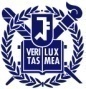 J E Kim                       EffSUSY and NPQMSSM, PASCOS12,  Merida, Mexico, 4  Jun. 2012
[Speaker Notes: This is a resonance search in the di-lepton invariant mass, here the lepton means either electron or muons

this is relatively simple and robust analysis, just looking for a peak in the mass distribution 

Left top plot is the ee channel with full statistics from 2011, if you have signals
you would see narrow resonance in the high mass tail as you see in the figure
due to the good EM calorimeter resolution in high energy

Left bottom plot is the mumu channel where QCD background is highly suppressed 
compared to ee channel.  

Right plot is the model independent upper limit on cross section times branching ratio
as a function of the new vector boson mass which is expressed by red line as an observed limit 
and the dashed line for expected limit.

Model dependent limits are also obtained as a Z’ mass for sequential standard model 
and graviton mass for the randall sandrum model (NEED TO MENTION coupling?)]
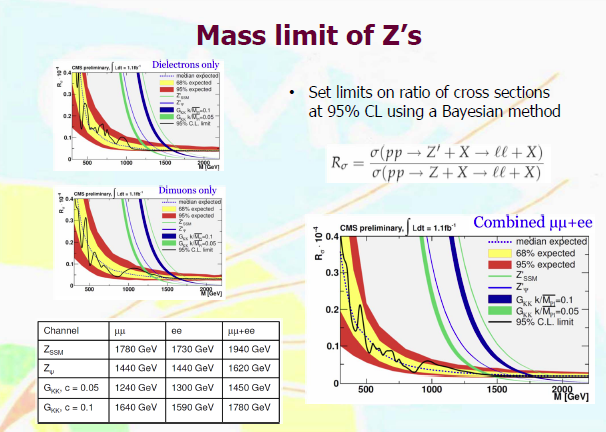 D. H. Kim (for CMS), talk presented at GIST mini-Workshop, 3 Dec. 2011
6/64
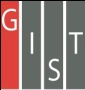 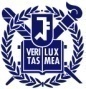 J E Kim                       EffSUSY and NPQMSSM, PASCOS12,  Merida, Mexico, 4  Jun. 2012
The Z’ limit in SSM is 2.2 TeV from ATLAS. It is
for the extra Z’, the first guess is whether it can arise from a GUT or not. 

Many interesting GUT groups are subgroups of E6:
      SU(5), SO(10), SU(6), trinification SU(3)3    

For the study of Z’ of the subgroup of E6, the study of diagonal generators of E6 is sufficient, because any Cartan subalgebra generator can be expressed as a linear combination of E6 diagonal generators.
7/64
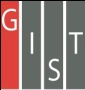 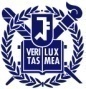 J E Kim                       EffSUSY and NPQMSSM, PASCOS12,  Merida, Mexico, 4  Jun. 2012
Now, the vertical and horizontal directions of the rep 15 and 6-bars introduce 6 diagonal generators of E6.
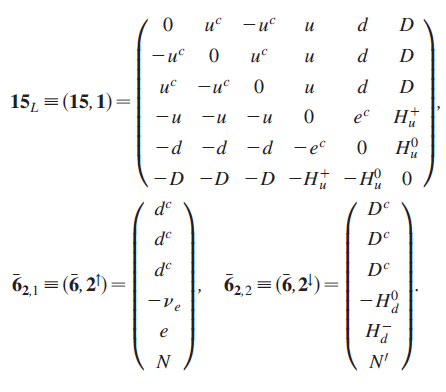 8/64
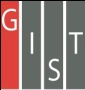 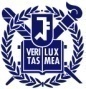 J E Kim                       EffSUSY and NPQMSSM, PASCOS12,  Merida, Mexico, 4  Jun. 2012
Baryon number U(1)’B cannot be from E6.
Leptophobic U(1)’ 

Even if it is not baryon number, this 
U(1)’ is such that Z’ does not couple to 
leptons. Higgs doublet  Hu may be
nontrivial under this U(1)’. It is 
leptophobic U(1)’. Considering Z’ from 
E6 subgroups, the rho parameter
of LEP II does not allow the Z’ mass 
below 10 TeV.
9/64
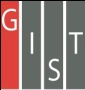 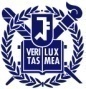 J E Kim                       EffSUSY and NPQMSSM, PASCOS12,  Merida, Mexico, 4  Jun. 2012
The Z’ mass and the CP even Higgs mass are studied in the SSM.
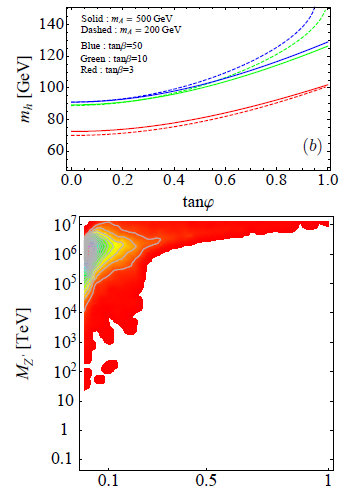 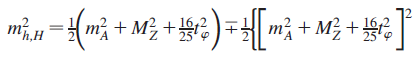 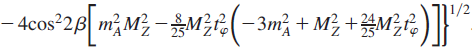 If Z’ descends down from E6,
It is not likely that it is near
TeV.
10/64
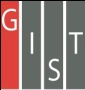 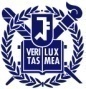 J E Kim                       EffSUSY and NPQMSSM, PASCOS12,  Merida, Mexico, 4  Jun. 2012
But if we do not restrict to a subgroup of E6, a TeV scale Z’ is perfectly allowed.  
The SSM from string: basically from E8, but not from E6.
11/64
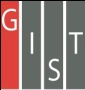 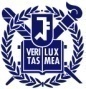 J E Kim                       EffSUSY and NPQMSSM, PASCOS12,  Merida, Mexico, 4  Jun. 2012
Still the extra Z’ with a large Z’ mass from E6 CAN contribute to low energy physics. In SUSY models, they can work as the messengers of SUSY breaking sector to the SSM physics. 

And also, they contribute to the quartic couplings of scalar fields, by fine-tuning.
12/64
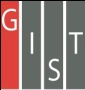 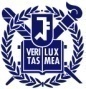 J E Kim                       EffSUSY and NPQMSSM, PASCOS12,  Merida, Mexico, 4  Jun. 2012
Effective SUSY
Has been proposed in the middle of 90s. The third generation and Higgs doublets are the necessary ingredient of the gauge hierarchy solution through SUSY.

Dimopoulos-Giudice, PLB357, 573 [hep-ph/9507282];
Pomarol-Tommasini, NPB466, 3 [hep-ph/9507462];
Cohen-Kaplan-Nelson, PLB388, 588 [hep-ph/9607394]; recently
Giudice-Nardecchia-Romanino, NPB813, 156 [0812.3610 [hep-ph] ]
13/64
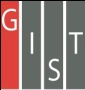 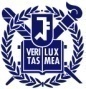 J E Kim                       EffSUSY and NPQMSSM, PASCOS12,  Merida, Mexico, 4  Jun. 2012
To raise the 1st and 2nd family squark masses a little bit, from FCNC effects one needs a symmetry of the first two family squarks. Probably U(2). 
But, if the 1st and 2nd family squark masses are raised above 105 – 106 GeV, one does not need such a light family symmetry.
        Maybe a tachionic problem at two loop
           [N. Arkani-Hamed and H. Murayama,  PRD56, 6733    
         (1997) [ hep-ph/9703259]; C. Tamarit,  1204.2645 
         [hep-ph].],  but will neglect it here.
14/64
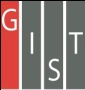 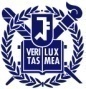 J E Kim                       EffSUSY and NPQMSSM, PASCOS12,  Merida, Mexico, 4  Jun. 2012
CMS SUS-12-005
Interpretation in CMSSM & simplified model
ATLAS-CONF-2012-033
ATLAS-CONF-2012-037
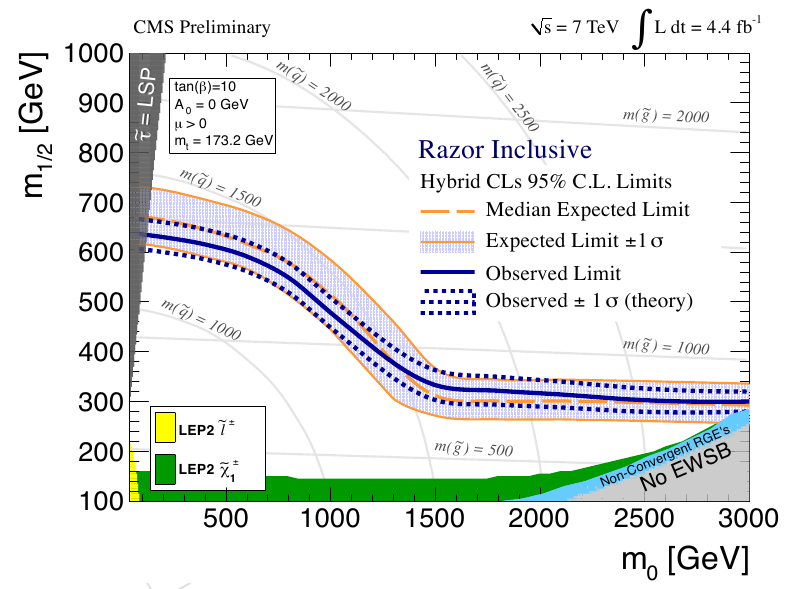 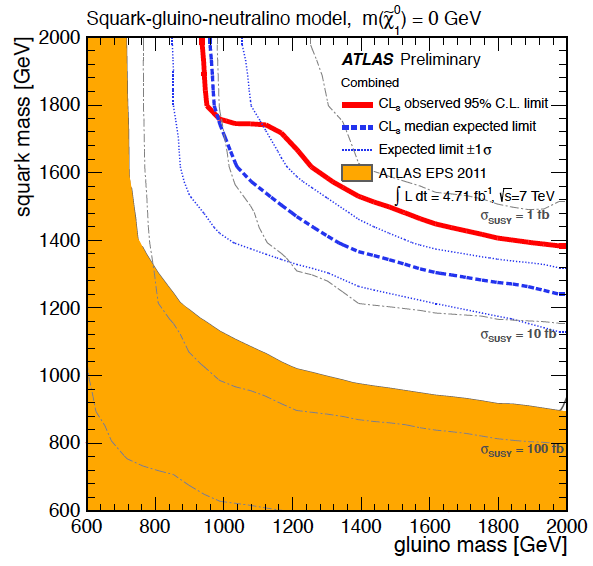 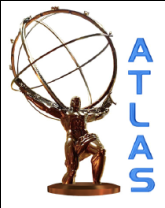 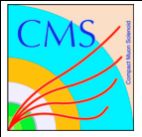 latest CMS results from Razor analysis (4.4 fb-1) exclude squark 
and gluino masses up to 1.35TeV (CMS SUS-12-005)

latest ATLAS results from meff on 0-lepton (4.7fb-1) is mapped on simplified model
with the massless LSP assumption
mgl<940GeV, msq<1380GeV are excluded (ATLAS-CONF-2012-033)
In 0-lepton + high multiplicity jets (≥6 to ≥9) mgl<880GeV (ATLAS-CONF-2012-037)

Both experiments increased the exclusion reach since last summer
15/64
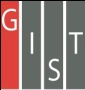 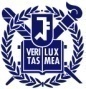 J E Kim                       EffSUSY and NPQMSSM, PASCOS12,  Merida, Mexico, 4  Jun. 2012
[Speaker Notes: Here is a summary of the strong production SUSY search 
Plot on the left is the latest CMS results from Razor analysis (from 4.4 fb-1) shown earlier, which exclude squark 
and gluino masses up to 1.35TeV 

Plot on the right is the latest ATLAS results from meff on 0-lepton analysis (from 4.7fb-1) which is  mapped on simplified model interpretation
with the massless LSP assumption
mgl<940GeV, msq<1380GeV are excluded

Both experiments increased the exclusion reach since last summer which can be confirmed on the right ATLAS plot 
where orange area is the one from EPS in 2011 and current limit is the red line 











[JUST for RECORD]
Simplifying assumptions to map limits onto 2-dim space
only gulino & 1st gen. squarks production
other sparticles mass = 5TeV, m (LSP)=0
allow only one step decay]
Z’ mediation:
SUSY breaking at the hidden sector is manifested in the visible sector (SM) by the Z’ charged sector.

It is not just saying effSUSY, but 
realizing such a model explicitly.
16/64
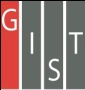 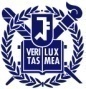 J E Kim                       EffSUSY and NPQMSSM, PASCOS12,  Merida, Mexico, 4  Jun. 2012
● Gravity mediation:
     Needs a SUGRA model distinguishing families.
     At present, there has not appeared a serious model.

● GMSB
     If the SSM is obtained from string, the group nature is  well worked
      out from E8xE8 heterotic string.
      Suppose that the hidden sector is SU(4)’ or SU(5)’.  Then, we need
      SU(5)’ representations for SUSY  breaking, for example one 
      10’+5’-bar’or six pairs of 5’  and 5’-bar. These count 45 visible
      sector fermions and (15 or 60 hidden sector fermions). These need
      at least  60 or 105 chiral fermions. In addition, we need the
     messenger sector fermions(GM) also. The messen. sector must carry
     color, etc, and hidden sector gauge charges. These add much more
     chiral fermions. In the string  compactification, roughly 150 fermions
     appear. There seems to be some conflict, but not definitive.

● Z’ mediation
17/64
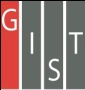 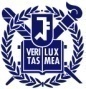 J E Kim                       EffSUSY and NPQMSSM, PASCOS12,  Merida, Mexico, 4  Jun. 2012
● Z’ mediation
     
The Z’ mediation has been studied relatively recently.
     P. Langacker, G. Paz, L.-T. Wang, and I. Yavin, PRL100, 041802 (2008);
      R. N. Mohapatra and S. Nandi, PRL 79, 181 (1997);
      T. Kikuchi and T. Kubo, PLB 666, 262 (2008).

Langacker et al discusses one Z’ and MN discusses Z’ and Z. In the latter case,  it is proper for it to be called the mixed mediation (MM).
The MM needs a fine-tuning of parameters. So, we discuss the Z’ mediation only.
The U(1)’ charge is carried by the mediators, but
NOT by the 3rd family members and Higgs doublets.

At least, it is a CALCULABLE MODEL with only a SUSY gauge theory knowledge.
18/64
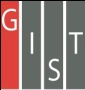 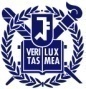 J E Kim                       EffSUSY and NPQMSSM, PASCOS12,  Merida, Mexico, 4  Jun. 2012
For the SUSY hierarchy solution, we need a light Higgs.

The large top mass (or Yukawa couplings) at TeV scale
and also its superpartner mass needed at TeV scale 
(for gauge hierarchy solution) and it supports 
the SU(2) x U(1) breaking radiatively 
                      [Ibanez-Ross, Inoue et al., Ellis et al.]
Hu and Hd light and the 3rd family members 
                    light = effSUSY
19/64
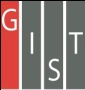 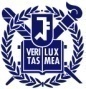 J E Kim                       EffSUSY and NPQMSSM, PASCOS12,  Merida, Mexico, 4  Jun. 2012
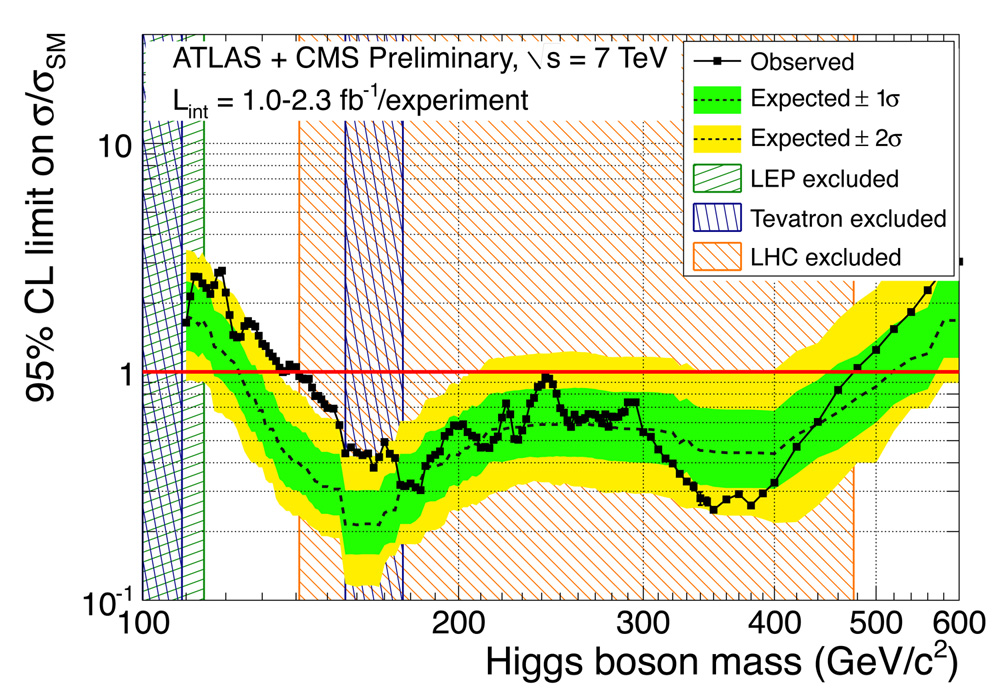 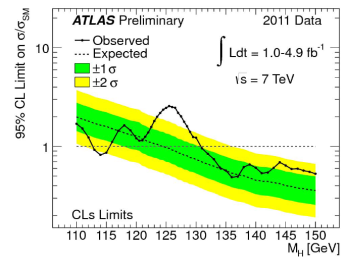 Experimental Higgs boson exclusion limits for combined ATLAS and CMS data.
20/64
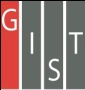 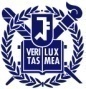 J E Kim                       EffSUSY and NPQMSSM, PASCOS12,  Merida, Mexico, 4  Jun. 2012
ATLAS: CONF-2012-019
Channel Combined Constraints (ATLAS) by JINNOUCHI 16.03.2012 Kyoto
95% C.L. limit on 𝜇 for all channels (including channels not shown)
low mass 
zoom in
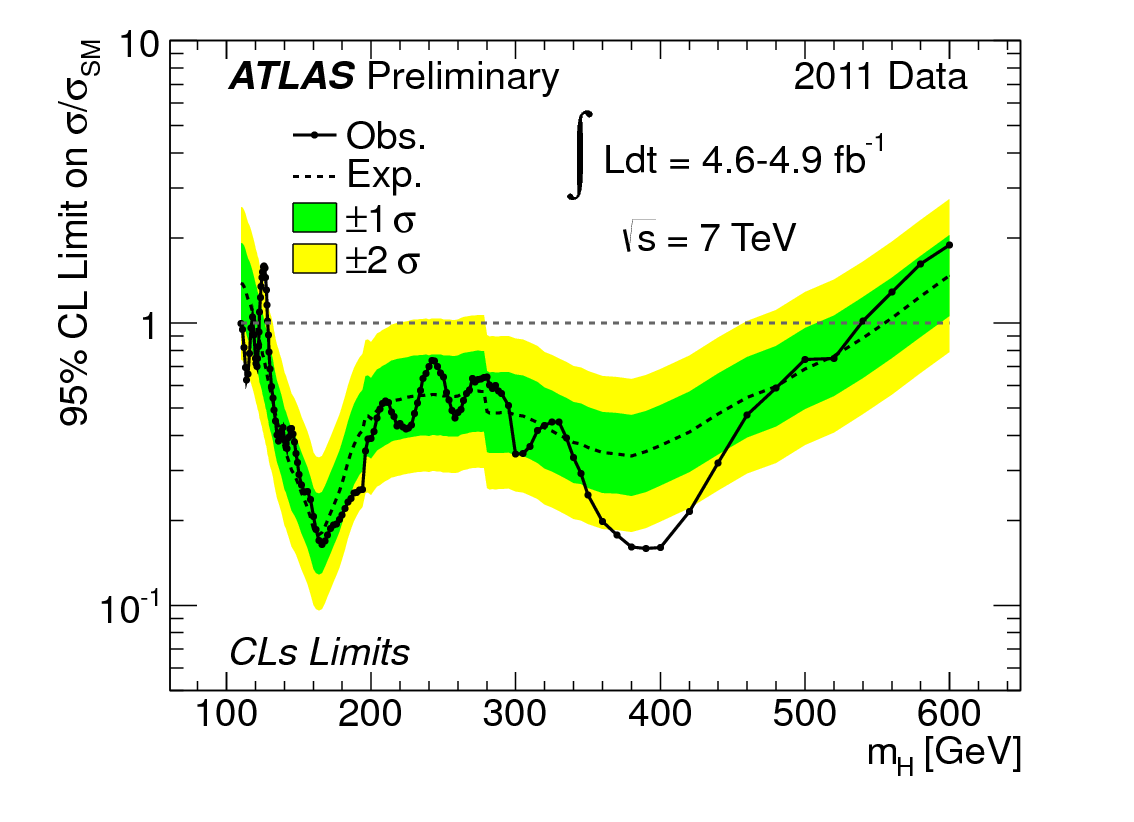 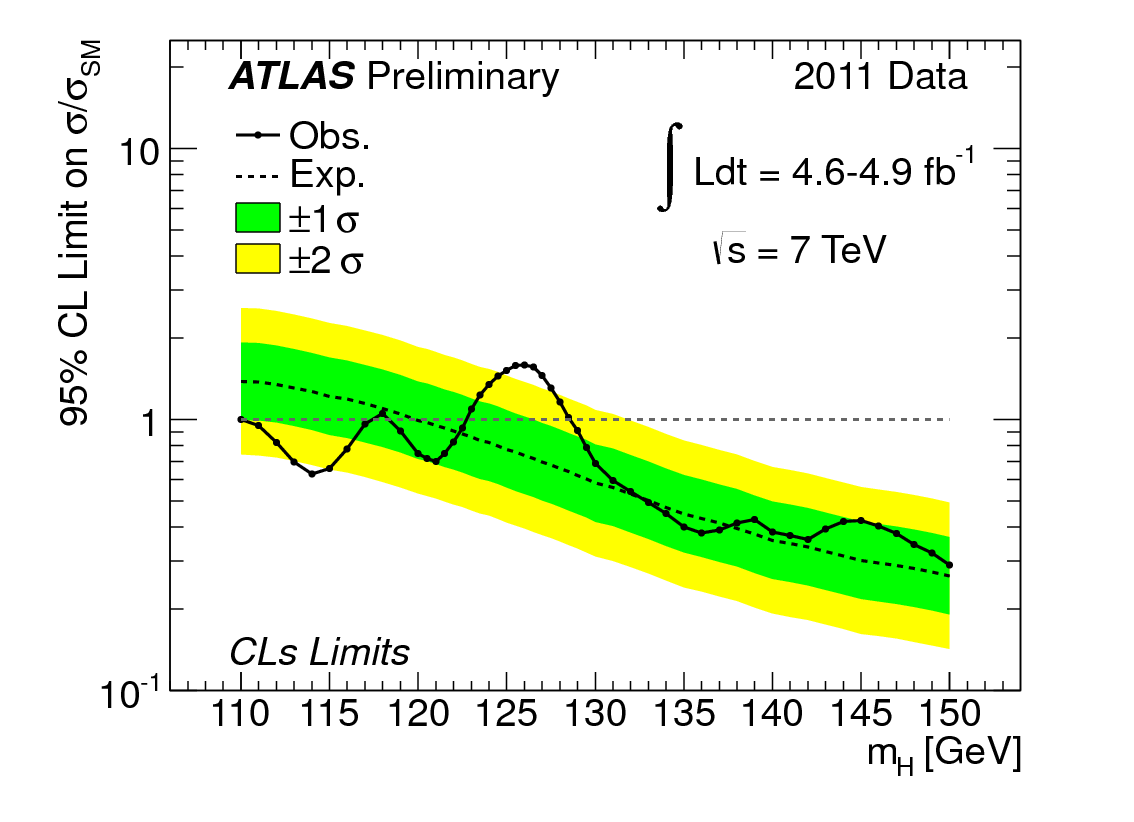 LEP limit
mH [GeV]
mH [GeV]
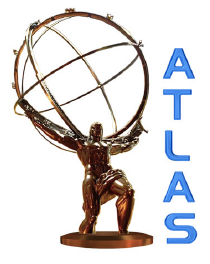 expected sensitivity :      mH = 120 – 555 GeV
excluded at 95% CL:      110.0 < mH < 117.5 GeV (extended LEP limit)
                                       118.5 < mH < 122.5 GeV                                        129   < mH <  539   GeV
2/164
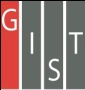 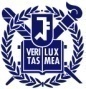 J E Kim                       EffSUSY and NPQMSSM, PASCOS12,  Merida, Mexico, 4  Jun. 2012
[Speaker Notes: Plot on the left is the ATLAS combined exclusion plot for wide higgs mass range 
and now we have sensitivity from 120 to 555 GeV. 

on the right is the zoom in of the same plot
two very narrow regions are left un-excluded, namely 
117.5 to 118.5 GeV and 122.5 to 129GeV
lower limit actually extended the LEP limit of 114.4 GeV]
CMS: HIG-12-008
Channel Combined Constraints (CMS) ) by JINNOUCHI 16.03.2012 Kyoto
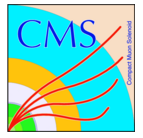 low mass range
full mass range
low mass zoom in
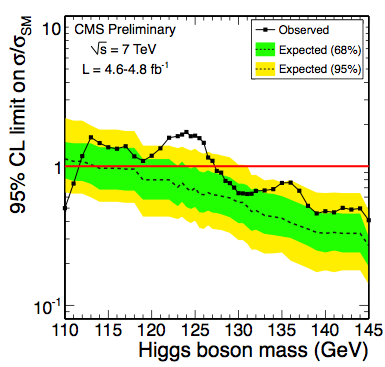 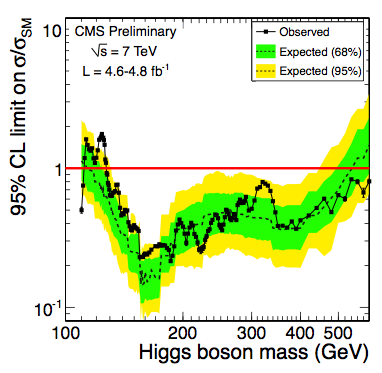 LEP limit
expected sensitivity :      mH = 114.5 – 543 GeV
excluded at 95% CL:      127.5 < mH < 600 GeV
22/64
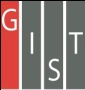 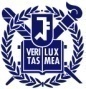 J E Kim                       EffSUSY and NPQMSSM, PASCOS12,  Merida, Mexico, 4  Jun. 2012
[Speaker Notes: Now let’s see what CMS reports 

plot on the left is the 95% confidence level in full mass range and on the right is its zoom in 

CMS has the sensitivity from 114.5 to 543 GeV 
and now excluded the region 127.5 to 600GeV]
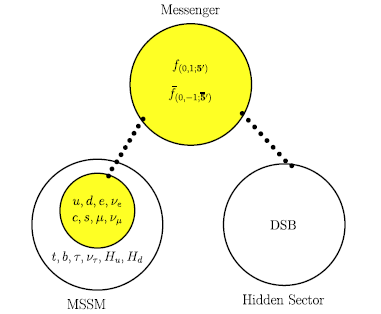 Superpartner
   Zprimino  is effec.
   in the mediation.
(2) The SUSY 
   breaking source
   DSB does not 
   carry the weak 
   hypercharge Y. 
   The messenger 
   sector  carries the 
   Z’ charge but no
  weak hypercharge Y.
(3) The third family 
  does not carry 
  the Z’ charge. 
(4) The Higgs do not 
  carry the Z’ charge.
This scenario can be generic, compared to the family universal Z’ charge.
23/64
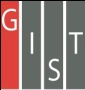 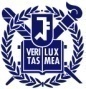 J E Kim                       EffSUSY and NPQMSSM, PASCOS12,  Merida, Mexico, 4  Jun. 2012
To obtain this kind, we assign different quantum 
numbers to the third family members. The mediation
mechanism is Z’ meditation.
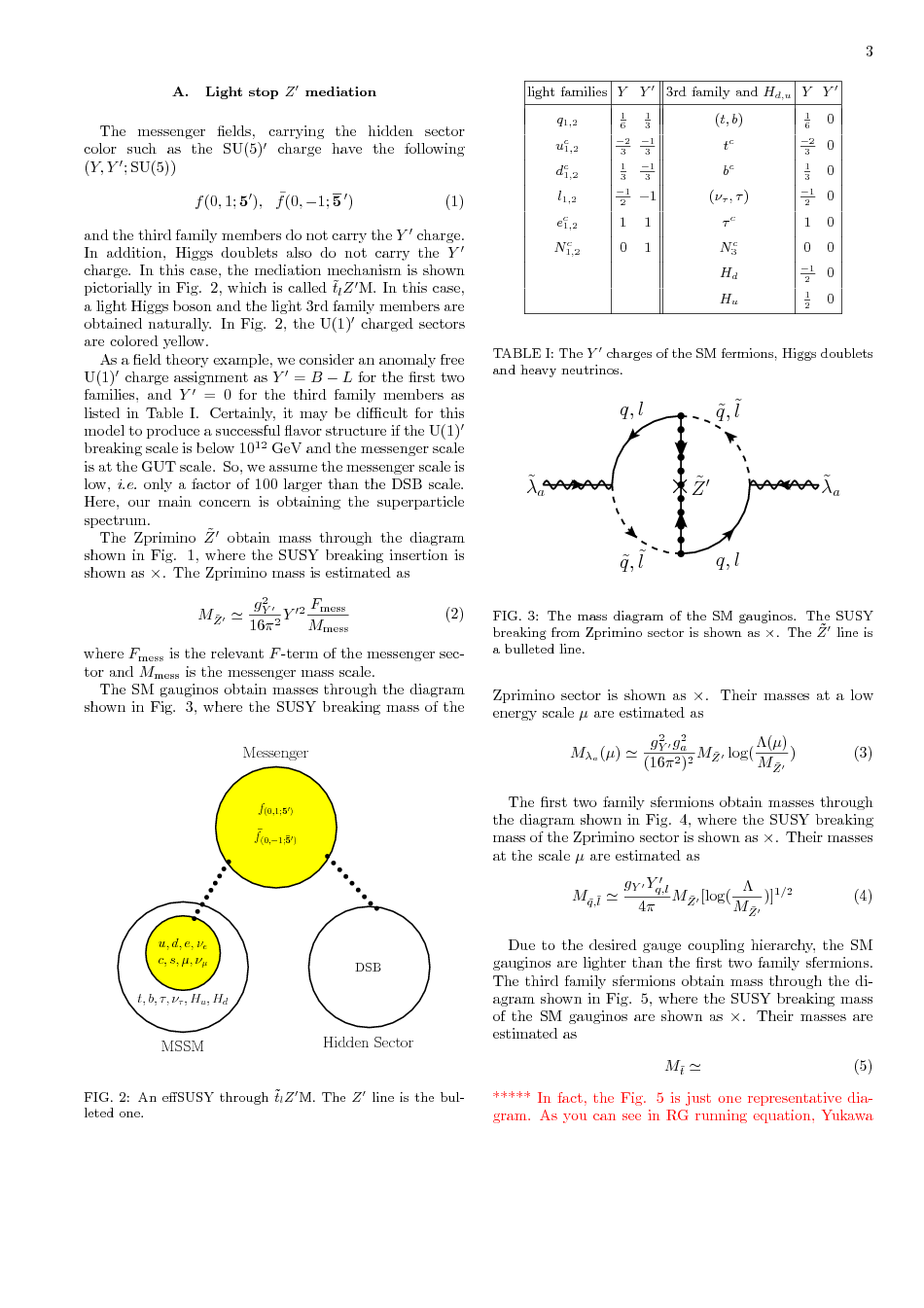 It is different from the
E6 GUT.
Jeong+JEK+Seo,
PRD 84, 075008
1107.5613
24/64
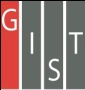 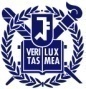 J E Kim                       EffSUSY and NPQMSSM, PASCOS12,  Merida, Mexico, 4  Jun. 2012
The largest  SUSY partner mass is added to SUSY mass as
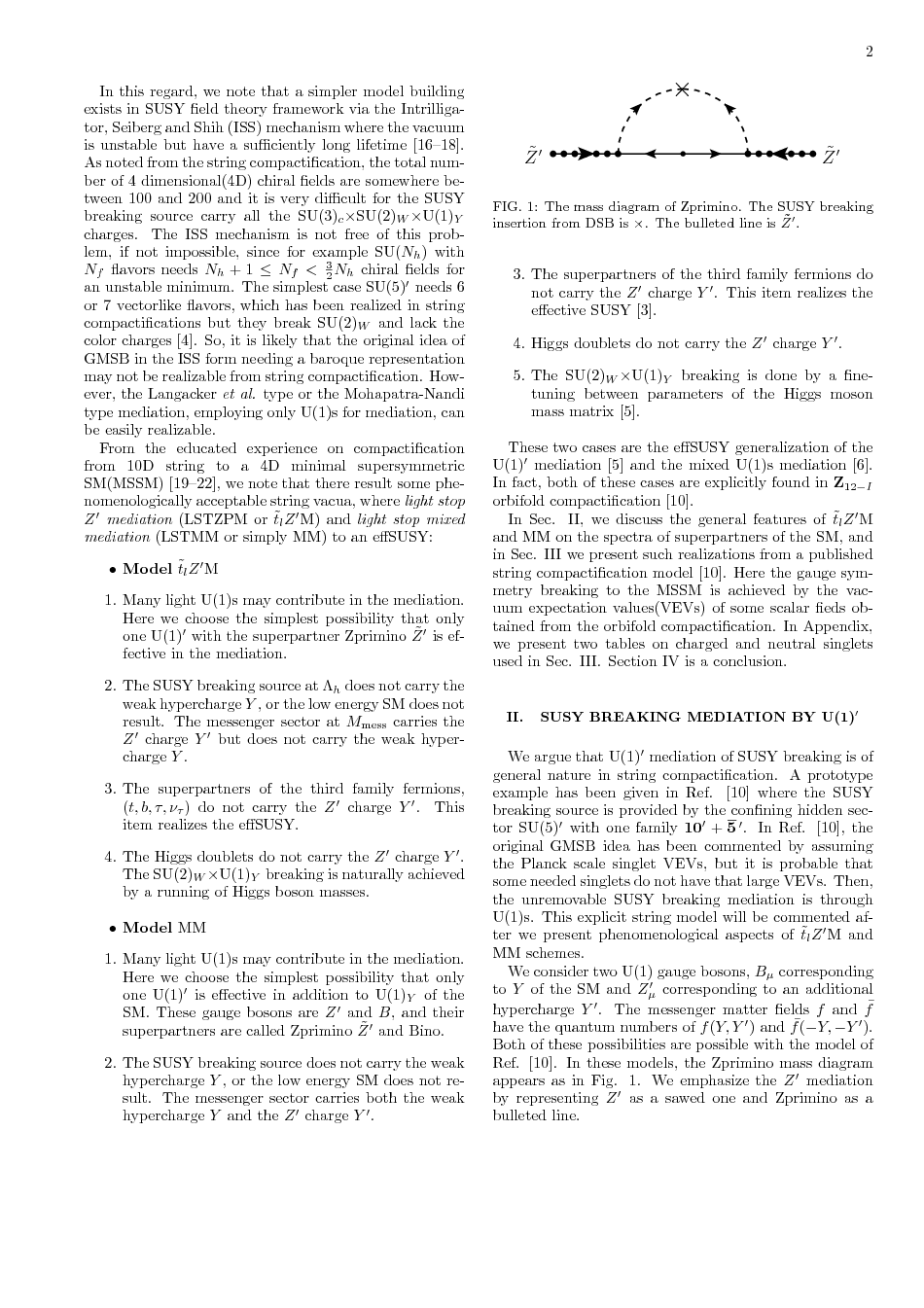 This is the largest SUSY splitting.
25/64
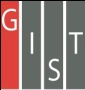 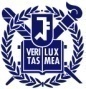 J E Kim                       EffSUSY and NPQMSSM, PASCOS12,  Merida, Mexico, 4  Jun. 2012
On the other hand, the first two family sfermions are heavy appearing at one-loop with ΔZ’~
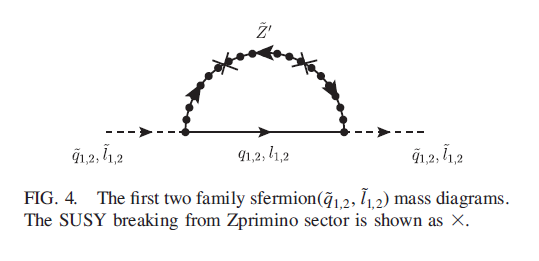 26/64
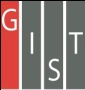 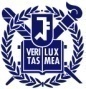 J E Kim                       EffSUSY and NPQMSSM, PASCOS12,  Merida, Mexico, 4  Jun. 2012
Since the messengers are not charged under the SM gauge group, the MSSM gaugino masses are induced only through RG running from the loops shown here (two-loop):
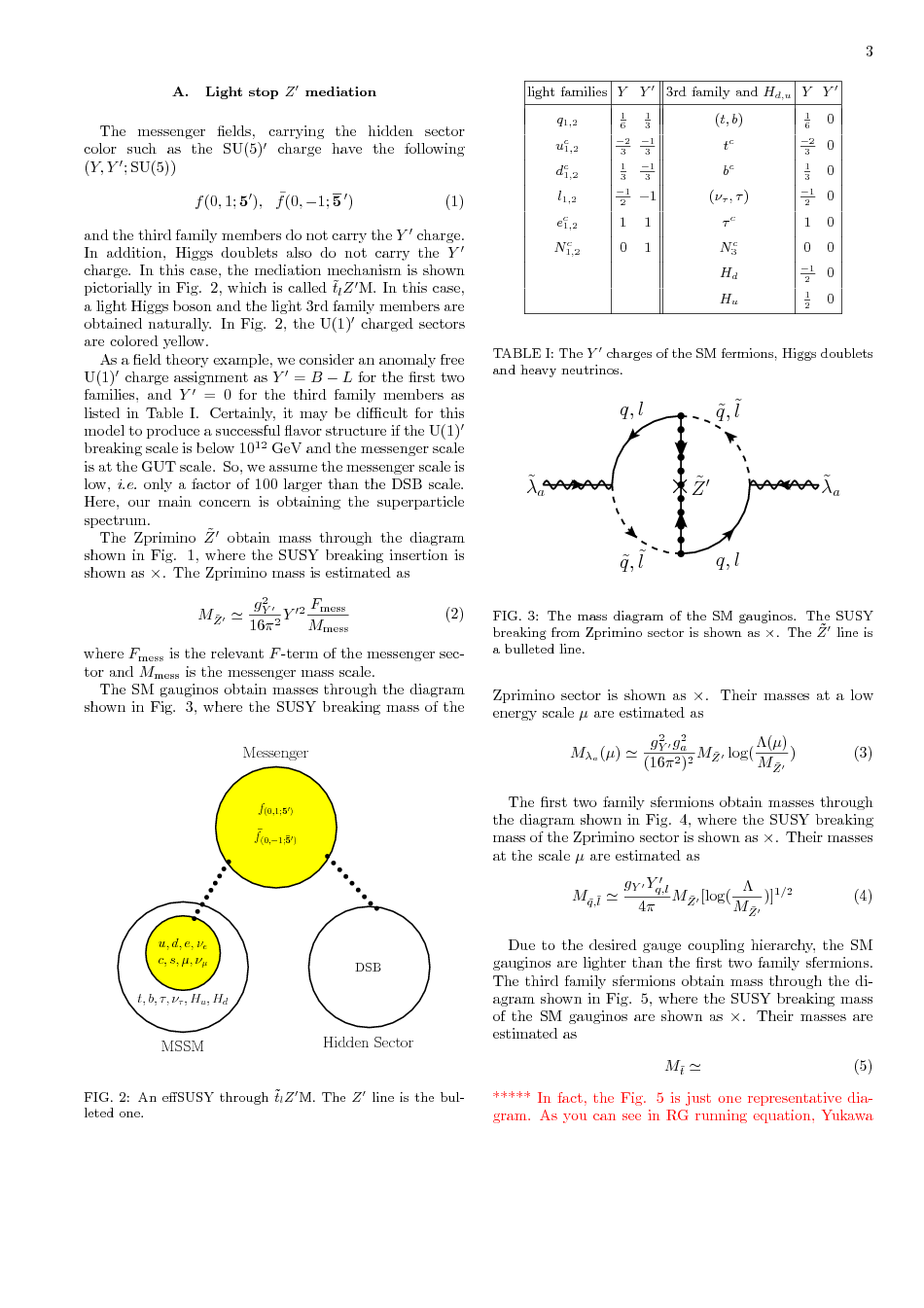 27/64
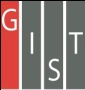 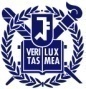 J E Kim                       EffSUSY and NPQMSSM, PASCOS12,  Merida, Mexico, 4  Jun. 2012
The smallest is the third family members and the Higgs doublet pair. They are one more loop beyond the gaugino masses (three loop).  This is the effective SUSY scenario, through Z’ mediation.
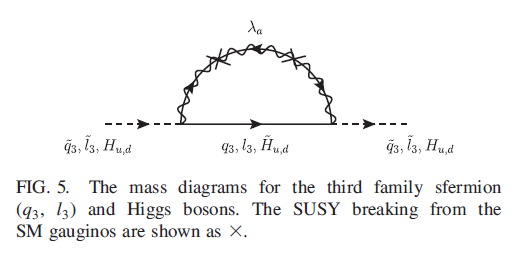 Langacker et al. Z’ mediation, PRL100, 041802 (2008) family universal Z’ med
Jeong+JEK+Seo, PRD 84, 075008 (2011) family dependent  Z’ med→ effSUSY
28/64
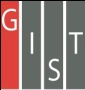 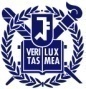 J E Kim                       EffSUSY and NPQMSSM, PASCOS12,  Merida, Mexico, 4  Jun. 2012
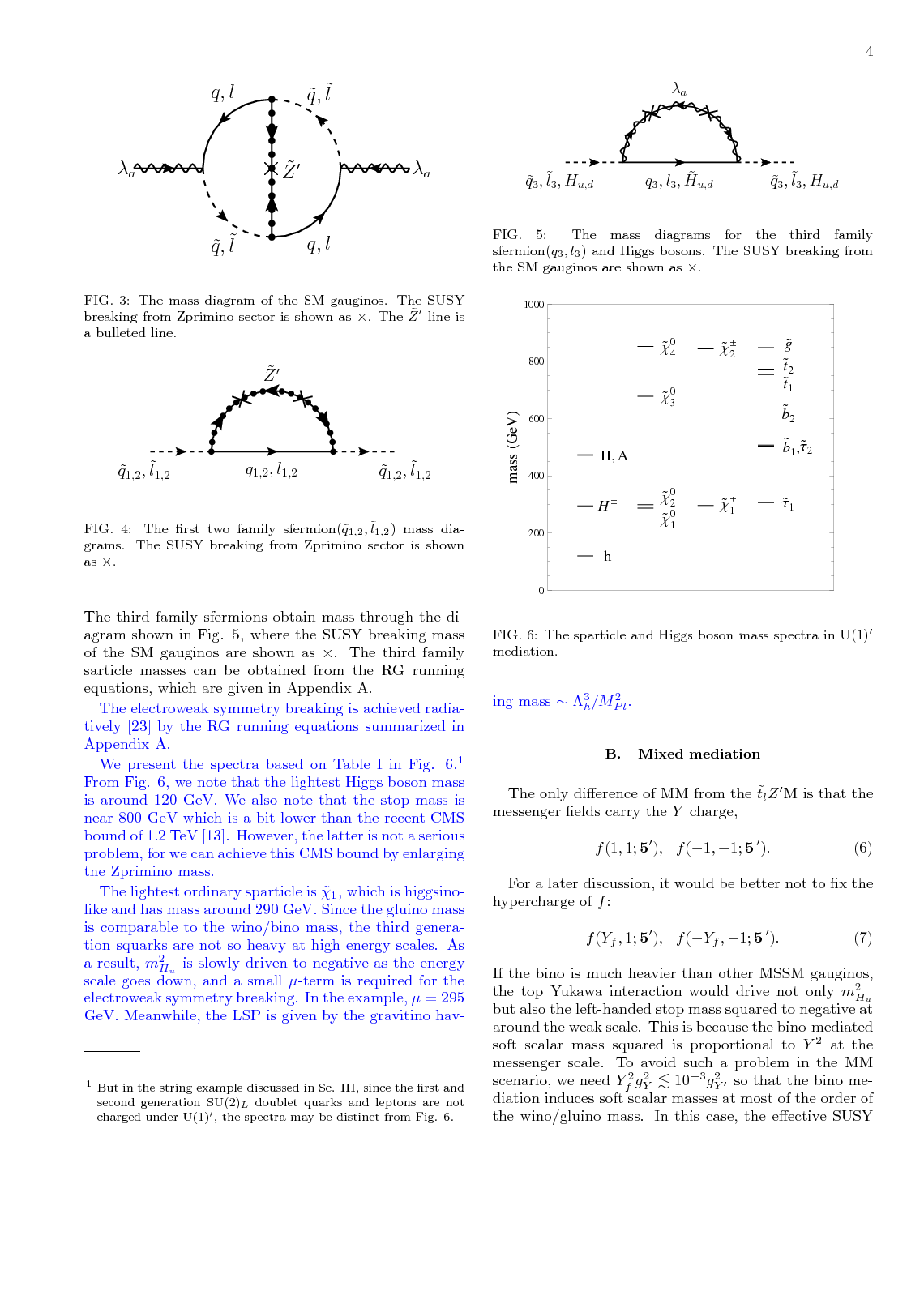 Jeong+JEK+Seo, PRD 84, 075008 (2011)
Realistic string models may give a bit different spectra.
29/64
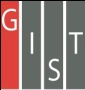 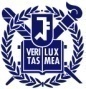 J E Kim                       EffSUSY and NPQMSSM, PASCOS12,  Merida, Mexico, 4  Jun. 2012
In this Z’ mediation, the LSP is most 
probably the gravitino.

So, CDM may be cold axions and/or axinos. 

Axion seems needed also for a solution of
the strong CP problem.
30/64
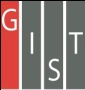 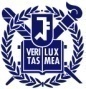 J E Kim                       EffSUSY and NPQMSSM, PASCOS12,  Merida, Mexico, 4  Jun. 2012
2. Axions and
        dark matter
31/64
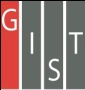 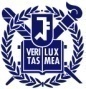 J E Kim                       EffSUSY and NPQMSSM, PASCOS12,  Merida, Mexico, 4  Jun. 2012
A brief history of 
               QCD
32/64
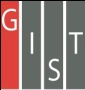 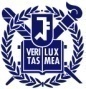 J E Kim                       EffSUSY and NPQMSSM, PASCOS12,  Merida, Mexico, 4  Jun. 2012
u, d, s
(,)
S. Okubo, Prog. Theor. Phys. 27 (1962) 949    [Rec. 06.12.61]
s
s
s
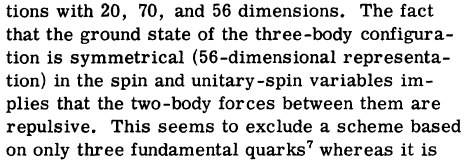 Ω-
Ω-
belong to  56 of SU(6)
=  spin 3/2 predicted from SU(3)
Completely symmetric under 
exchange of  s
Guersey+ Radicati, Phys. Rev. Lett. 13 (1964) 173    [Rec. 15.07.64]
M. Gell-Mann’s SU(3), Phys.  Rev. 125 (1962) 1067    [Rec. 27.03.61]
M. Gell-Mann’s quark, Phys.  Lett. 8 (1964) 214     [Rec. 04.01.64]
G. Zweig, unpublished  CERN preprint  [CERN TH-401, 412 (1964)]
33/64
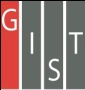 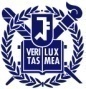 J E Kim                       EffSUSY and NPQMSSM, PASCOS12,  Merida, Mexico, 4  Jun. 2012
Shoichi Hori, Prog.  Theor. Phys. 36, 131 (1966) [Rec. 10.02.66]
W. A. Bardeen, H. Fritszch, M. Gell-Mann, 1972, in Scale
                 and Conformal Symmetry in Hadron Physics, edited by R. Gatto 
                 (Wiley-Interscience, New York, 1973), p. 139.            π0→2γ
SU(3)-color degree introduced:
M .-Y. Han and Y. Nambu, PR 139 (1965)B1006    [Rec. 12.04.65]
O. W. Greenberg, PRL 13 (1964) 598                      [Rec 27.10.64]
M .-Y. Han and Y. Nambu, PR 139 (1965)B1006    [Rec. 12.04.65]
D. Gross, F. Wilczek, PRL30 (1973) 1343  [Rec. 27.04.73] 
H. D. Politzer, PRL30 (1973) 1346              [Rec. 03.05.73] 

S. Weinberg, PRL31 (1973) 494                                  [Rec. 30.05.73] 

H. Fritzsh, M. Gell-Mann, H. Lewtwyler, PLB47 (1973) 365
                                                                                       [Rec. 01.10.73]
H. Fritzsch, Gell-Mann, in Proc. XVI Intern. Conf. on High energy 
                        physics, Chicago, Vol. 2 (1972), p. 135
        
M.-Y. Han and Y. Nambu, PRD 10 (1974) 674           [Rec. 24.10.73]
34/64
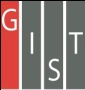 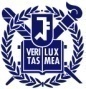 J E Kim                       EffSUSY and NPQMSSM, PASCOS12,  Merida, Mexico, 4  Jun. 2012
This has led to the consideration of 8 gluons interacting
strongly with color triplet quarks. The mass of quarks were
first estimated by, the current quark masses, 

   M. Gell-Mann, Oakes, Renner  PR175 (1968) 2195               [Rec. 22.07.68]

After, QCD has been known for strong interaction theory,

  P.  Langacker, H. Pagels, 1973, Phys. Rev. D8 (1973) 4595  [Rec. 11.06.73]
But, QCD with MeV order quark masses gives a light η’,  
Weinberg’s U(1) problem:

  S. Weinberg, Phys. Rev. D11 (1976) 3583  [Rec. 08.09.75]
35/64
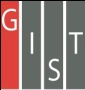 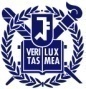 J E Kim                       EffSUSY and NPQMSSM, PASCOS12,  Merida, Mexico, 4  Jun. 2012
And, gluons give an effective interaction,
Even though this is a total derivative, it cannot be 
neglected due to contributions at infinity surface (due
to instanton solutions). For QED, it does not apply.
If it is present, the U(1) problem is solved since this term
is flavor diagonal.

  G. ‘t Hooft, Phys. Rep. 142 (1986) 357  [Rec. 18.04.86]
36/64
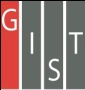 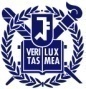 J E Kim                       EffSUSY and NPQMSSM, PASCOS12,  Merida, Mexico, 4  Jun. 2012
This suggest the vacuum angle term is 
working.   Otherwise, the U(1) problem 
is not  solved.
This is the QCD history, with good understanding 
of hadron spectrum and high energy collision rates.
37/64
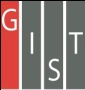 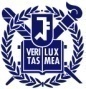 J E Kim                       EffSUSY and NPQMSSM, PASCOS12,  Merida, Mexico, 4  Jun. 2012
For QED, we need not consider it:
The surface term at 
infinity is neglected.
38/64
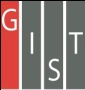 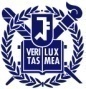 J E Kim                       EffSUSY and NPQMSSM, PASCOS12,  Merida, Mexico, 4  Jun. 2012
For QCD, we consider :
Ea2-Ba2       Ea·Ba
The surface term violates CP symmetry
39/64
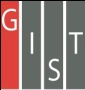 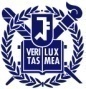 J E Kim                       EffSUSY and NPQMSSM, PASCOS12,  Merida, Mexico, 4  Jun. 2012
QCD break CP. If so,
It can be looked in static properties of hadrons. NEDM is the best place, and we limit the vacuum angle to
Semertzidis will
look for p EDM
Strong CP problem
40/64
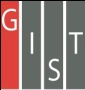 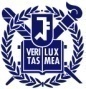 J E Kim                       EffSUSY and NPQMSSM, PASCOS12,  Merida, Mexico, 4  Jun. 2012
Strong CP problem solved:
1. Massless up quark           (1975)
2. Peccei-Quinn symmetry  (1977)
3. Calculable models           (1978)
4. Invisible axion                  (1979)
5. Cosmological axion         (1983)
6. Invisible axion detection  (1988)
41/64
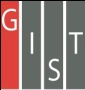 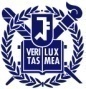 J E Kim                       EffSUSY and NPQMSSM, PASCOS12,  Merida, Mexico, 4  Jun. 2012
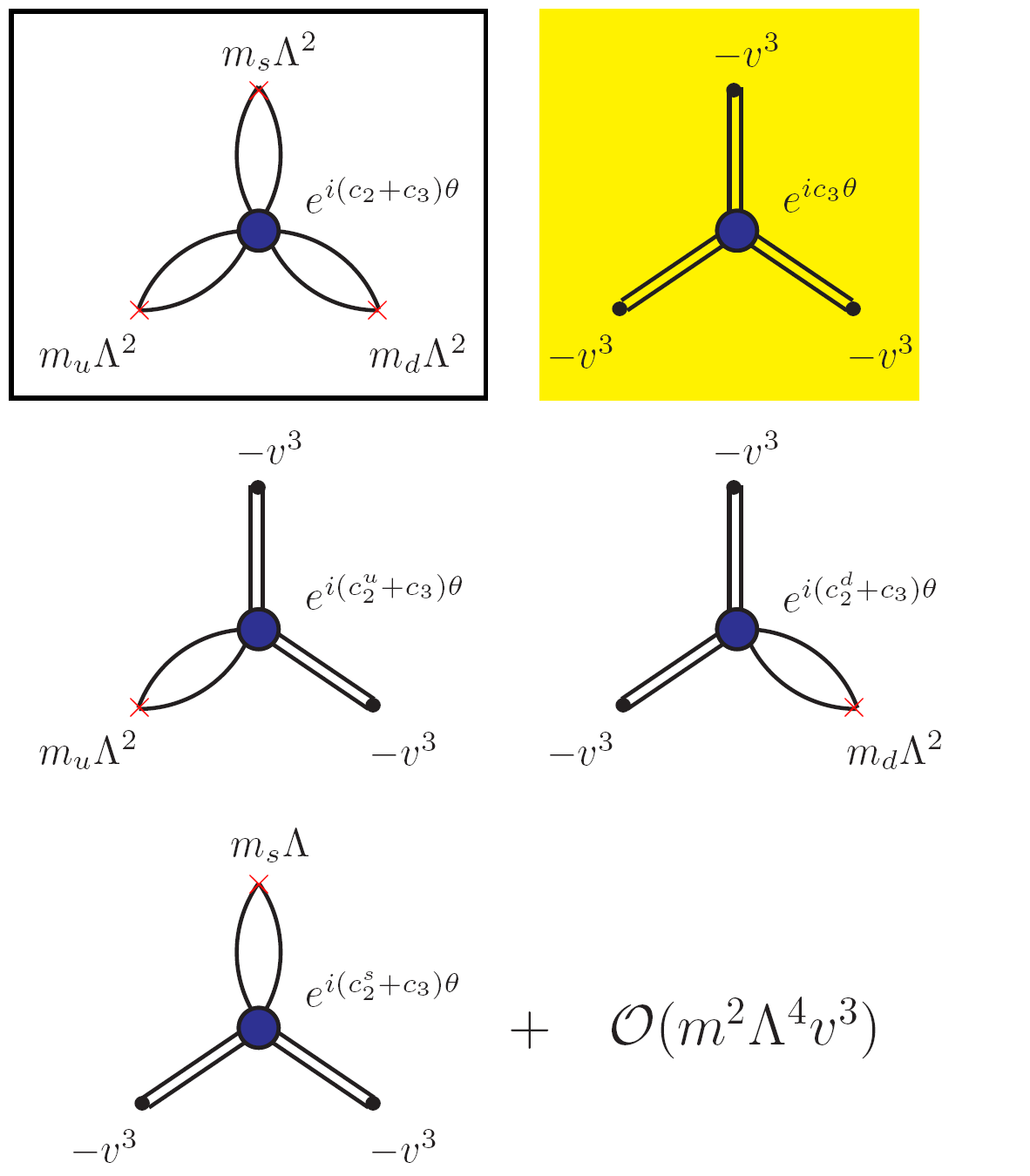 42/64
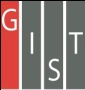 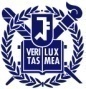 J E Kim                       EffSUSY and NPQMSSM, PASCOS12,  Merida, Mexico, 4  Jun. 2012
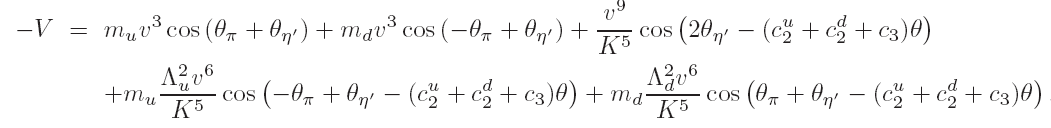 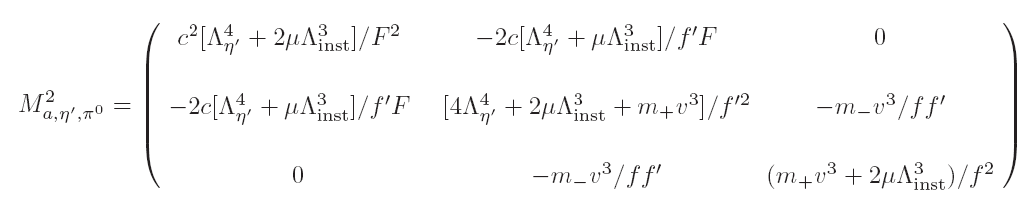 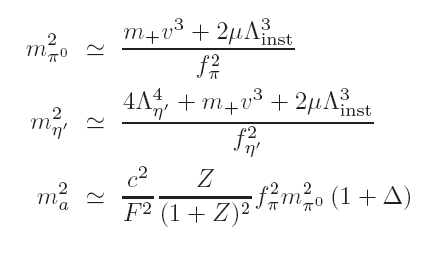 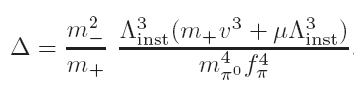 43/64
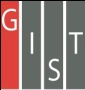 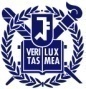 J E Kim                       EffSUSY and NPQMSSM, PASCOS12,  Merida, Mexico, 4  Jun. 2012
Dark matter in the universe is the most looked-for particle(s)
in cosmology and at LHC, and also at low temperature labs.
The 100 GeV scale DM and the10-1000 micro eV axion are
the most promising candidates.
Neutrinos                       Light bosons
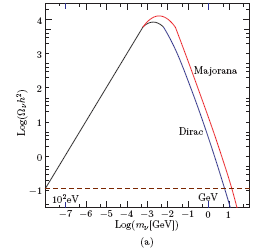 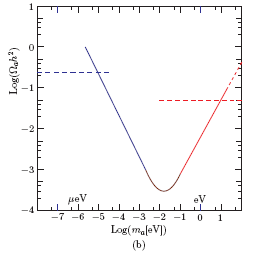 44/64
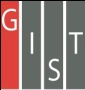 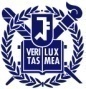 J E Kim                       EffSUSY and NPQMSSM, PASCOS12,  Merida, Mexico, 4  Jun. 2012
It is very flat if the axion decay constant is large,

                          CP conserving point
In the evolving universe, at some temperature, say T1, a  
starts to roll down to end at the CP conserving point 
sufficiently closely.  This analysis constrains the axion decay
constant (upper bound) and the initial VEV of a at T1.
45/64
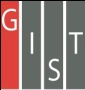 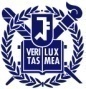 J E Kim                       EffSUSY and NPQMSSM, PASCOS12,  Merida, Mexico, 4  Jun. 2012
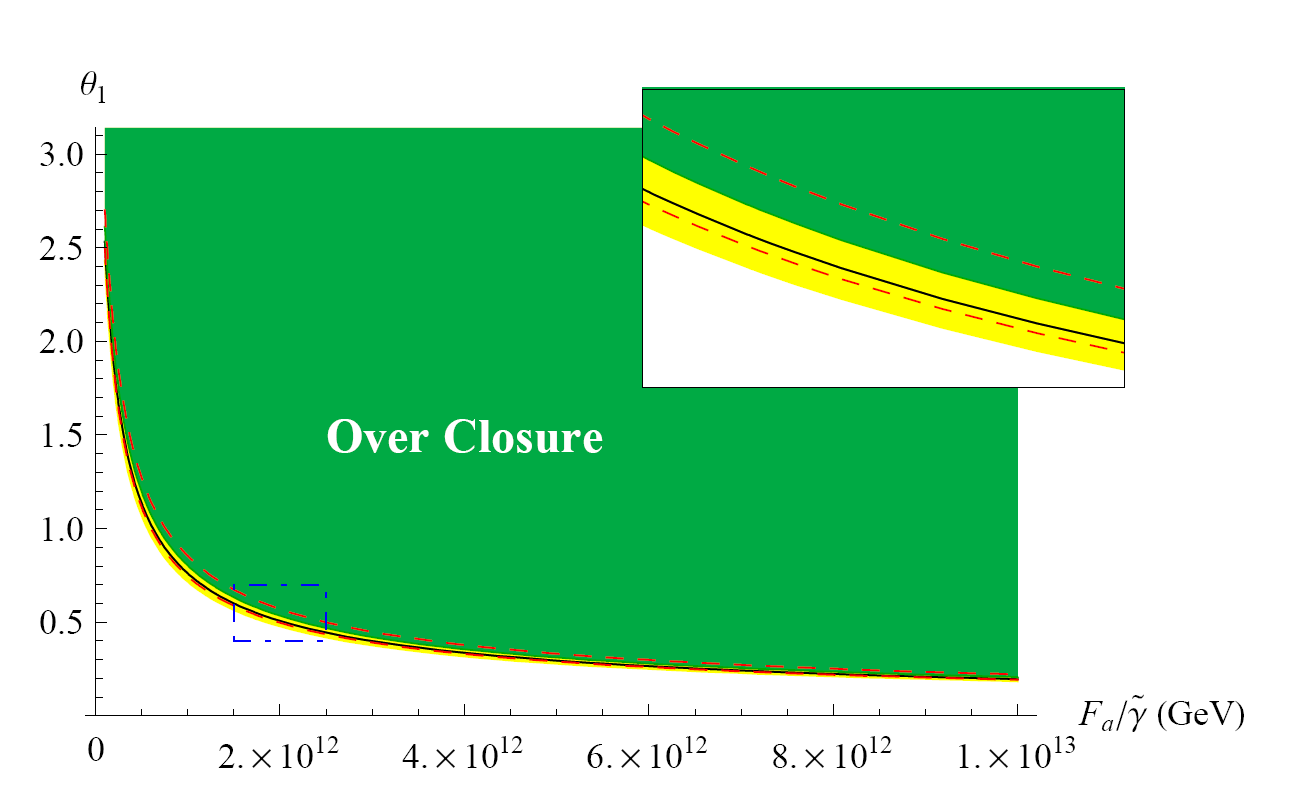 Bae-Huh-Kim, JCAP0809, 005
mq
ΛQCD
46/64
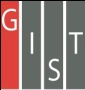 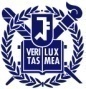 J E Kim                       EffSUSY and NPQMSSM, PASCOS12,  Merida, Mexico, 4  Jun. 2012
If we do not take into account the overshoot factor
and the anharmonic correction,
Inclusion of these
showed the region,
prev. figure
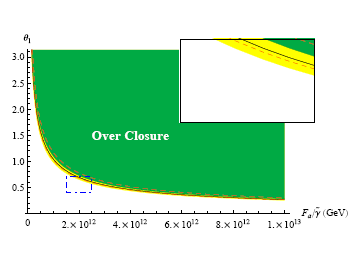 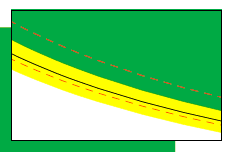 47/64
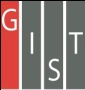 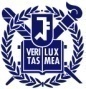 J E Kim                       EffSUSY and NPQMSSM, PASCOS12,  Merida, Mexico, 4  Jun. 2012
The relevant axion interactions are presnt,
The Primakoff term is always present, but the electron term 
is present only when the Higgs coupling to leptons carry the
PQ charge. 

In a full theory, one must look into all the PQ charges of
fermions.
48/64
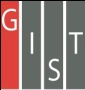 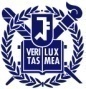 J E Kim                       EffSUSY and NPQMSSM, PASCOS12,  Merida, Mexico, 4  Jun. 2012
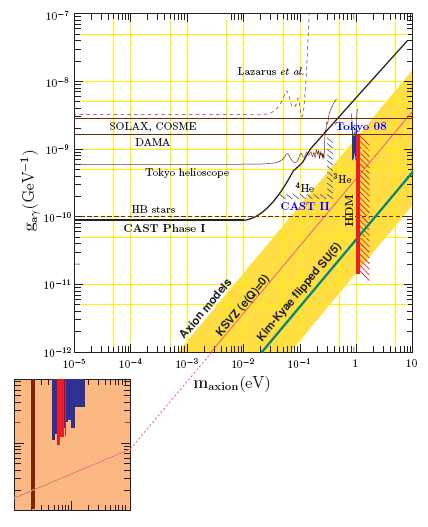 It depends on models.
There are not many calculations in string models.
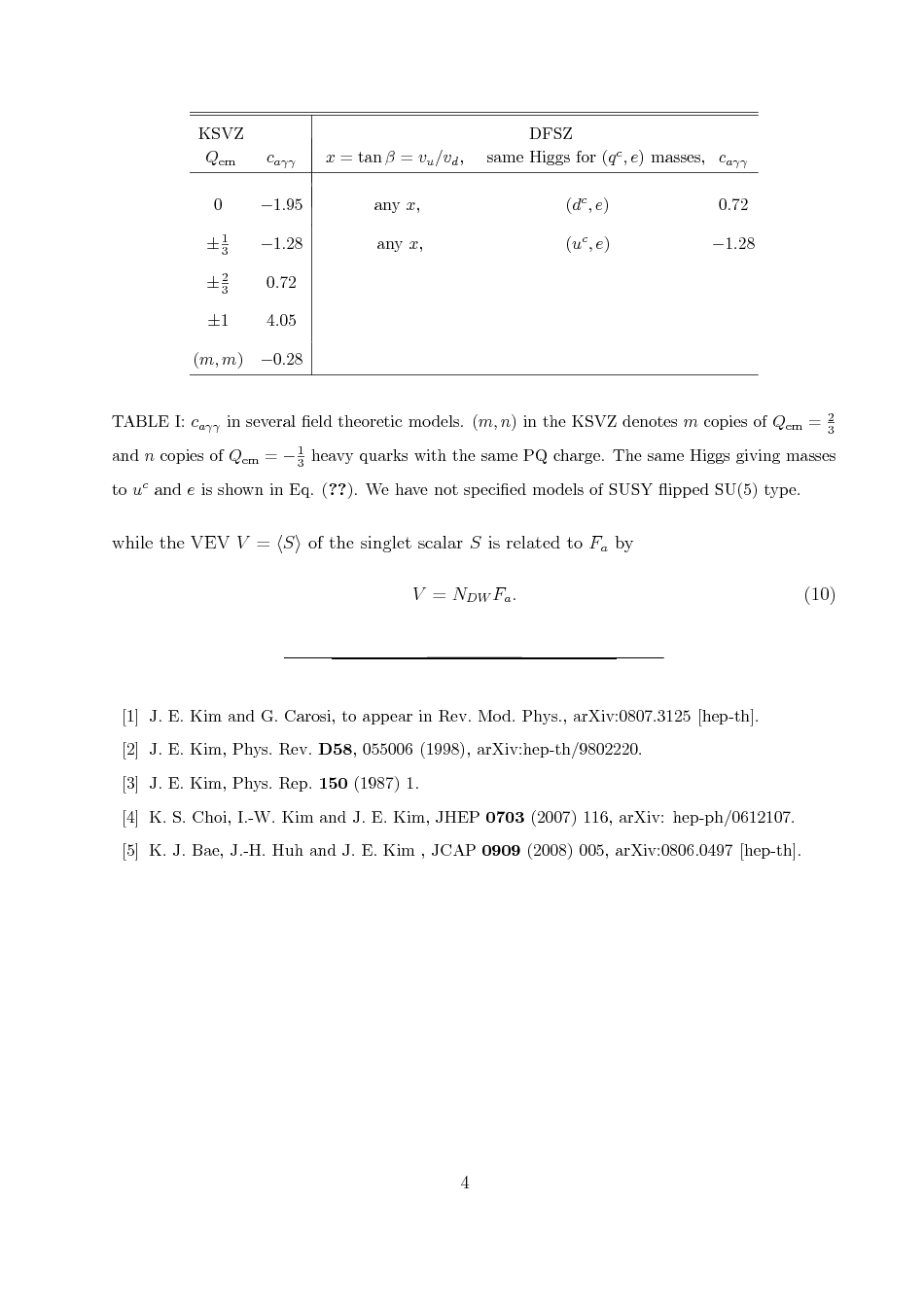 49/64
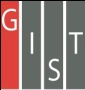 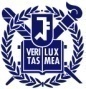 J E Kim                       EffSUSY and NPQMSSM, PASCOS12,  Merida, Mexico, 4  Jun. 2012
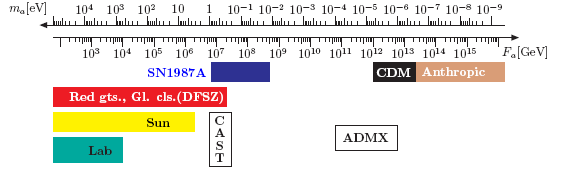 White dwarf bound
(1st hint at the center of the axion window)
50/64
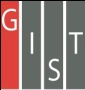 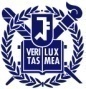 J E Kim                       EffSUSY and NPQMSSM, PASCOS12,  Merida, Mexico, 4  Jun. 2012
By discovering the axion, QCD is completed satisfactorily.
If the axion is ruled out at the window,

Either, its mass is too small to be detected, or the small-θ problem remains as a fine-tuning.
51/64
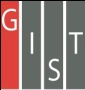 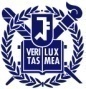 J E Kim                       EffSUSY and NPQMSSM, PASCOS12,  Merida, Mexico, 4  Jun. 2012
3. Higgs boson 
    at 125 GeV ?
52/64
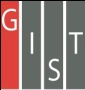 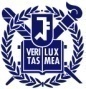 J E Kim                       EffSUSY and NPQMSSM, PASCOS12,  Merida, Mexico, 4  Jun. 2012
It seems that there is something new particle is present around 125 GeV.
Most probably, it looks like a Higgs boson.
The SM Higgs boson or the lightest or the next lightest scalar Higgs boson, or something else?

It has to be determined. In SUSY models, 
a singlet X is introduced.
53/64
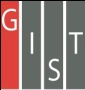 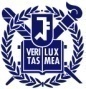 J E Kim                       EffSUSY and NPQMSSM, PASCOS12,  Merida, Mexico, 4  Jun. 2012
We point out that a pseudoscalar boson with a singlet X is of general phenomenon. The pseudoscalar possibility of the 125 GeV two photon mode is discussed.   

In addition, the strong CP problem must be solved. The MSSM cannot do it because μHuHd breaks the PQ symmetry.
 
Strong CP solution in NMSSM            pseudoscalar at EW
       
             JEK+Nilles+Seo, arXiv:1201.6547.
54/64
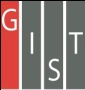 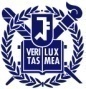 J E Kim                       EffSUSY and NPQMSSM, PASCOS12,  Merida, Mexico, 4  Jun. 2012
We introduce the PQ symmetry, with the invisible
(very light) axion idea.
Suvives down to the EW scale
55/64
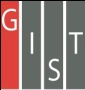 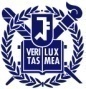 J E Kim                       EffSUSY and NPQMSSM, PASCOS12,  Merida, Mexico, 4  Jun. 2012
Neglecting the second term(the 2nd term is in 
consideration, but the conclusion not much 
different),  we introduce an extra U(1)’, surviving
to multi TeV scale.

So, we treat  λ as a parameter to see how the
spectrum goes.

                     V contains λ(ϕ*ϕ)2 .
56/64
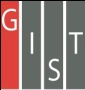 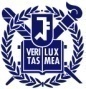 J E Kim                       EffSUSY and NPQMSSM, PASCOS12,  Merida, Mexico, 4  Jun. 2012
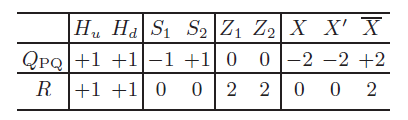 This is a typical example, leading to the EW scale 
singlet, starting with the PQ symmetry. After the PQ
symmetry is broken at the intermediate scale of 
1010 – 1012 GeV, there exist the invisible axion.

At the electroweak scale, the mu term is generated, and
also the HuHd  renormalizable term. So we treat mu as
a parameter at the electroweak scale. The important thing 
is that Xew  survives down to the TeV scale.
57/64
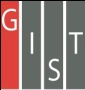 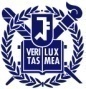 J E Kim                       EffSUSY and NPQMSSM, PASCOS12,  Merida, Mexico, 4  Jun. 2012
With a singlet X, the scalars take the following mass matrix.
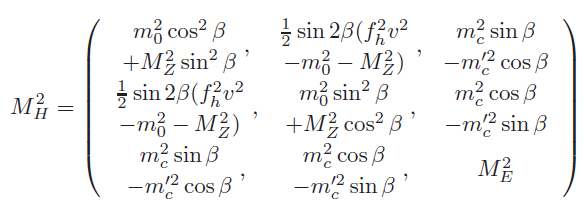 With the off-diagonal term, the lightest Higgs boson mass
can be raised:
Without the off-diagonal term, the maximum value of the
lightest scalar mass is smaller than that of the MSSM 
limit MZ (Weinberg’s limit). M. Drees, IJMP A4, 3635 (1989)
58/64
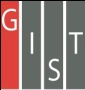 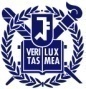 J E Kim                       EffSUSY and NPQMSSM, PASCOS12,  Merida, Mexico, 4  Jun. 2012
With the off-diagonal term, the lightest Higgs boson mass
can be raised:
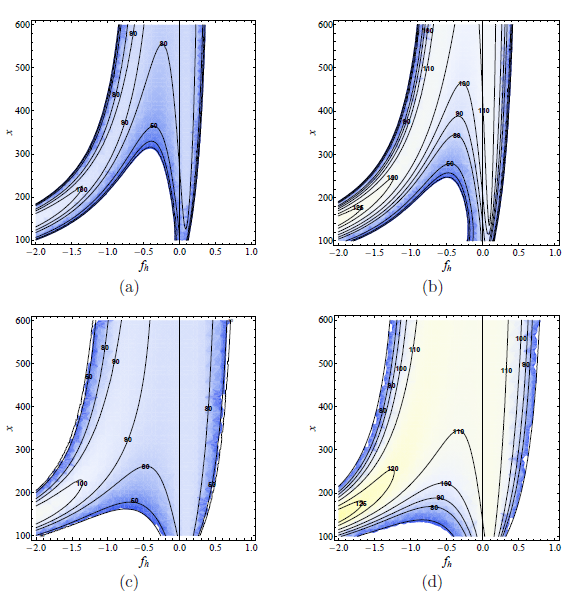 59/64
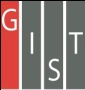 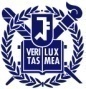 J E Kim                       EffSUSY and NPQMSSM, PASCOS12,  Merida, Mexico, 4  Jun. 2012
Now, the EW scale Lagrangian has an additional
symmetry,
Treating mu’s as a perturbation, there exists a symmetry
Suvives down to the EW scale
Treat perturbatively
60/64
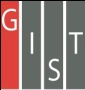 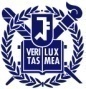 J E Kim                       EffSUSY and NPQMSSM, PASCOS12,  Merida, Mexico, 4  Jun. 2012
The chargino (more generally the Higgsino pair) has the anomaly current ,
KNS symmetry from the PQ symmetry: An EW 
                  scale light pseudoscalar
61/64
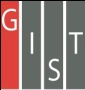 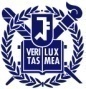 J E Kim                       EffSUSY and NPQMSSM, PASCOS12,  Merida, Mexico, 4  Jun. 2012
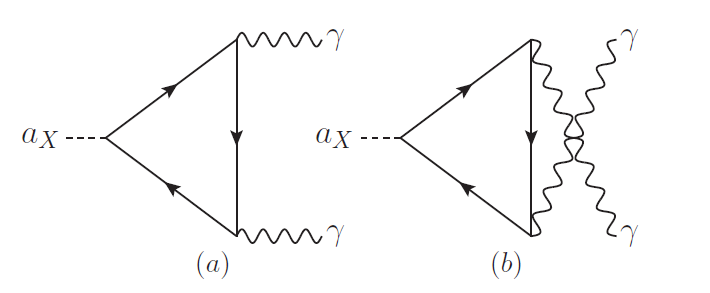 The weak gauge boson fusion gives a correct order of the two photon mode.
Still solves the strong CP problem by the invisible axion discussed earlier.
62/64
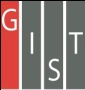 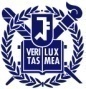 J E Kim                       EffSUSY and NPQMSSM, PASCOS12,  Merida, Mexico, 4  Jun. 2012
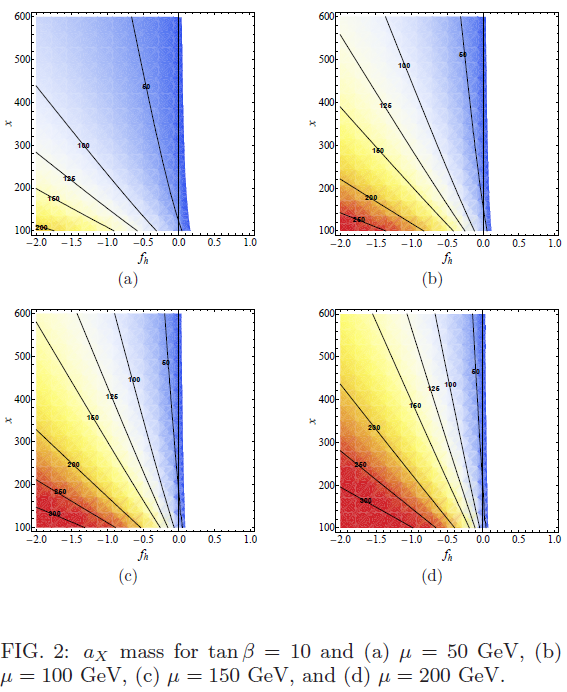 63/64
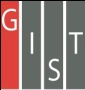 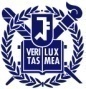 J E Kim                       EffSUSY and NPQMSSM, PASCOS12,  Merida, Mexico, 4  Jun. 2012
Conclusion

1. A brief history of QCD.
2. Strong CP solution completes its theoretical ends.
3. Invisible axion, working for DM and can be detected.
4. Some comments on the LHC physics, and set the axion to the recent LHC finding.
5. A new approximate anomalous symmetry at the EW scale: Higgsino symmetry
      An EW scale light pseudoscalar for LHC,
      not necessarily for 125 GeV. Watch this!!!
64/64
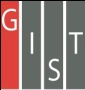 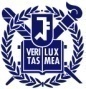 J E Kim                       EffSUSY and NPQMSSM, PASCOS12,  Merida, Mexico, 4  Jun. 2012
More on Weak   CP
with the CKM matrix
a/64
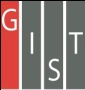 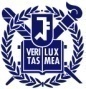 J E Kim                       EffSUSY and NPQMSSM, PASCOS12,  Merida, Mexico, 4  Jun. 2012
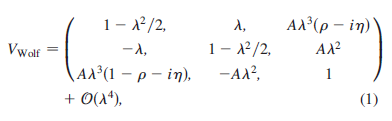 Flavor physics
on maximal CP
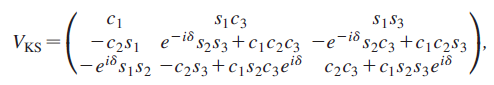 JEK-Seo, PRD84, 037303 (2011) [arXiv:1105.3304[hep-ph]]
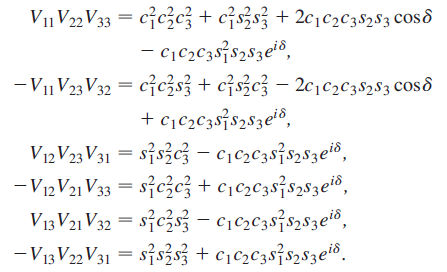 b/64
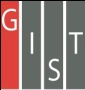 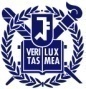 J E Kim                       EffSUSY and NPQMSSM, PASCOS12,  Merida, Mexico, 4  Jun. 2012
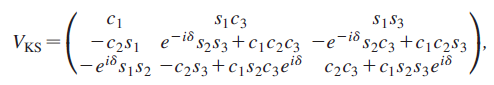 Jarlskog 
determinant

Maximal CP
violation
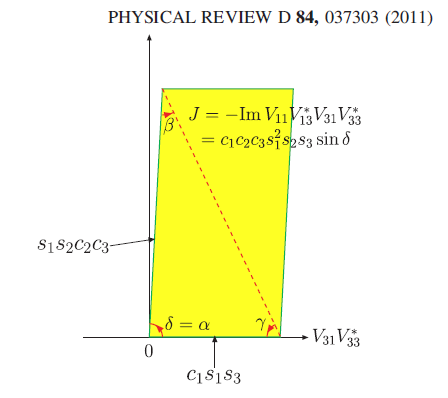 c/64
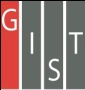 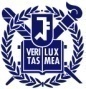 J E Kim                       EffSUSY and NPQMSSM, PASCOS12,  Merida, Mexico, 4  Jun. 2012
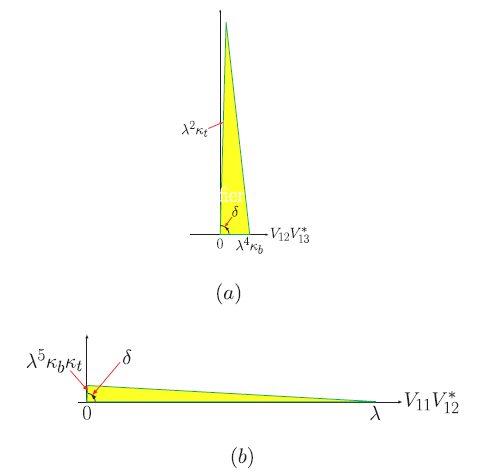 Jarlskog 
Determinant

Area the same

Maximal CP
violation
d/64
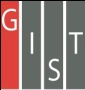 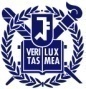 J E Kim                       EffSUSY and NPQMSSM, PASCOS12,  Merida, Mexico, 4  Jun. 2012
JEK+Seo proved it recently. J det consists of two lelements
of V and two elements of V*. But det consists of three 
elements of V. It is not obvious at the outset. 









The Jarlskog det is           

                              J= V11 V33 V*13 V*31
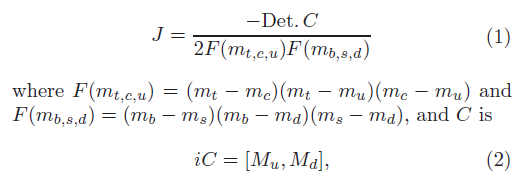 e/64
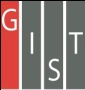 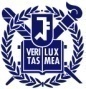 J E Kim                       EffSUSY and NPQMSSM, PASCOS12,  Merida, Mexico, 4  Jun. 2012
The determinant is real. If it is not real, we can change 
the quark phases to make it real. This process changes
the coefficint of the gluon anomaly term, i.e. the θ term. 
So, it is reasonable to work in this basis. 





Multiplying V*13 V*22 V*31, we have
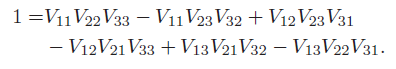 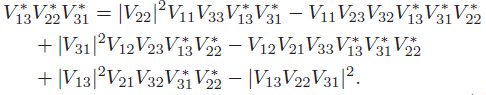 f/64
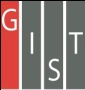 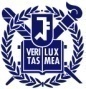 J E Kim                       EffSUSY and NPQMSSM, PASCOS12,  Merida, Mexico, 4  Jun. 2012
In the same way, the 4th term can be written with two terms 
And one of them combine with the 3rd term to make
(1- |V*11 |2) V12 V23 V*13 V*22. 
So we have
The Jarlskog det 
     J= V11 V33 V*13 V*31
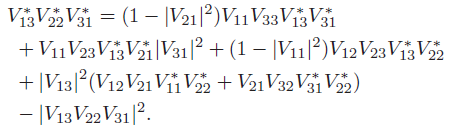 ImV*31V*22V*13 =
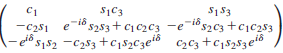 g/64
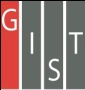 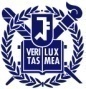 J E Kim                       EffSUSY and NPQMSSM, PASCOS12,  Merida, Mexico, 4  Jun. 2012
So the essence of the weak CP violation can be
looked upon by scrutinizing the CKM matrix.

We can also say that the weak CP violation is 
maximal.  PDG gives
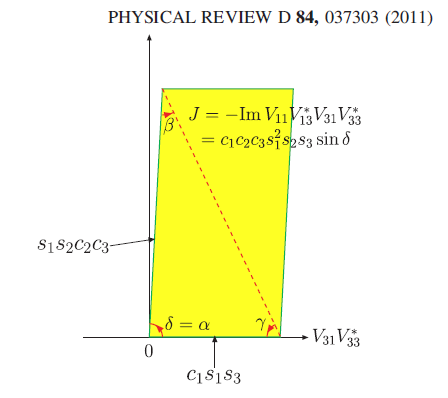 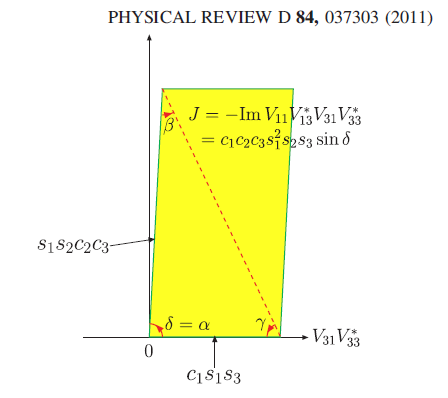 h/64
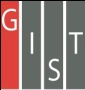 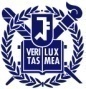 J E Kim                       EffSUSY and NPQMSSM, PASCOS12,  Merida, Mexico, 4  Jun. 2012
Since the area of the J det is the same, we look for
two long sides triangles. For example,
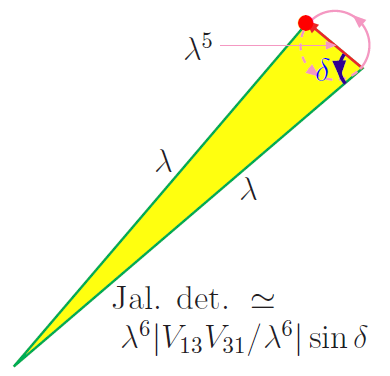 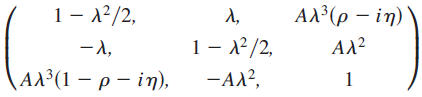 The area is maximum when  δ=π/2.  So, we observed the maximal CP violation.
The CP violation is modeled in 
JEK, PLB704 (2011) 360 [1109.0995].
i/64
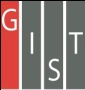 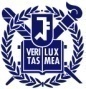 J E Kim                       EffSUSY and NPQMSSM, PASCOS12,  Merida, Mexico, 4  Jun. 2012
The angular momentum of
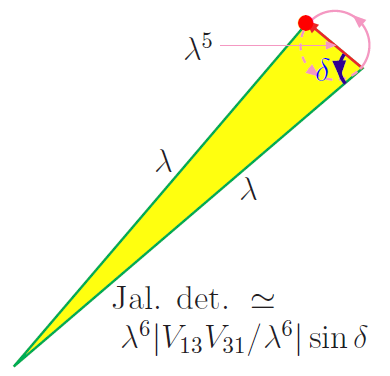